ПОЛЕЗНЫЕ ИСКОПАЕМЫЕ
РОССИИ
НЕФТЬ
Презентация
« Окружающий мир»
4 класс
Нефть –  маслянистая жидкость чёрного цвета с резким запахом, хорошо горит, даёт много тепла. Нефть легче воды, поэтому образует плёнку на водной поверхности
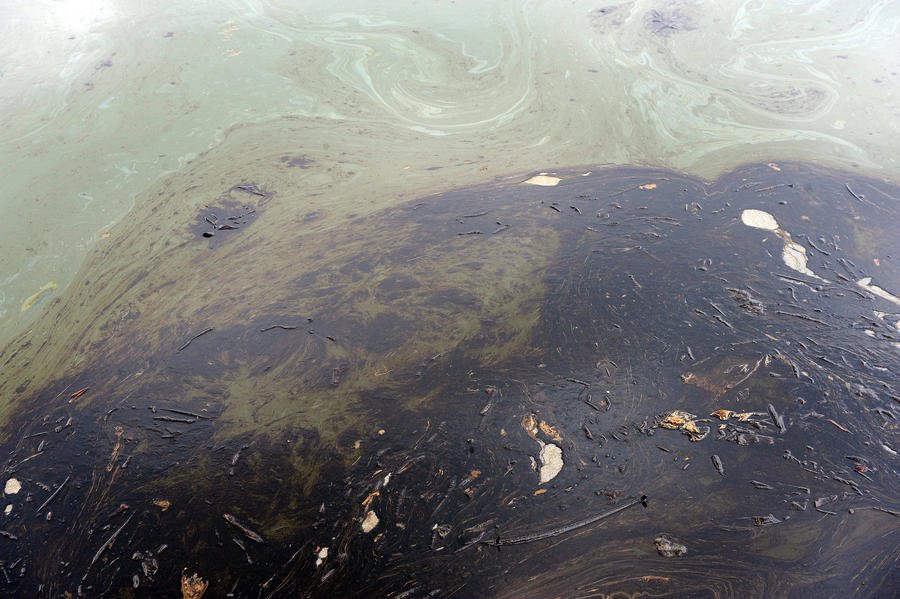 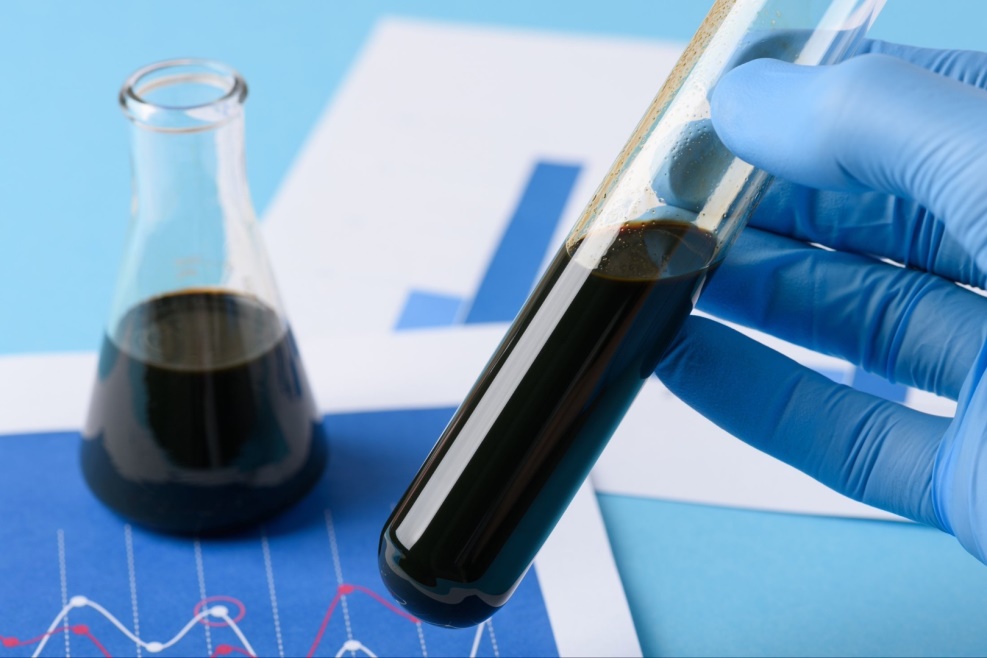 Добыча нефти
нефтяной насос
буровая установка
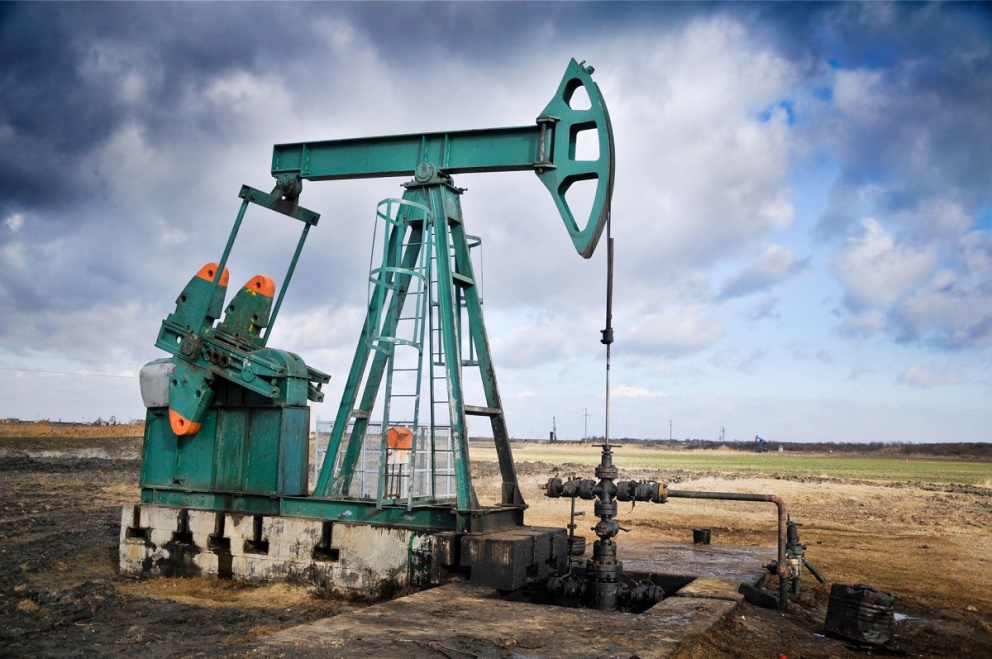 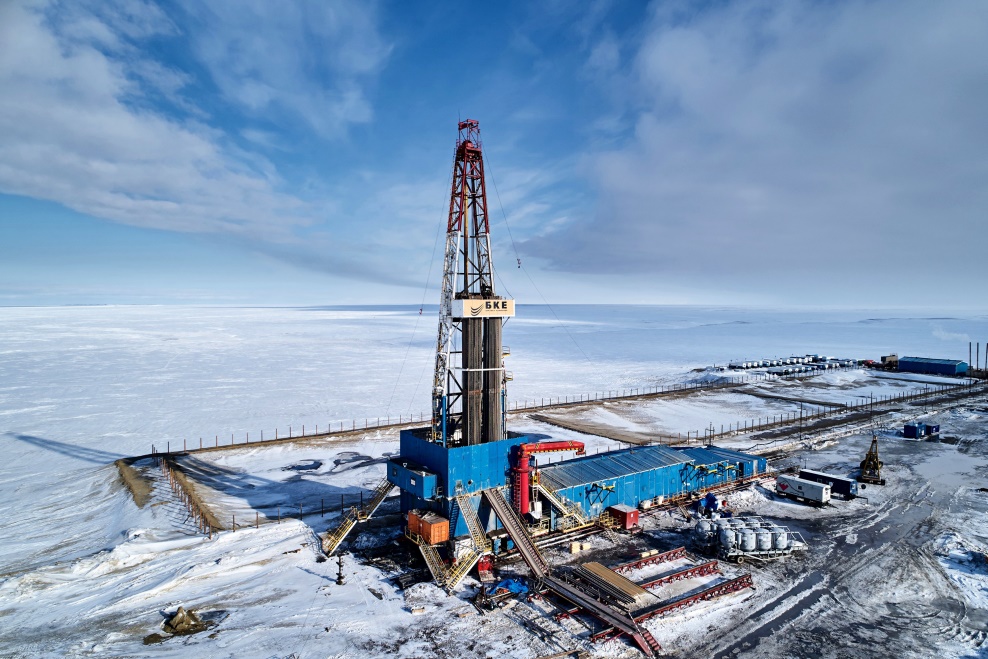 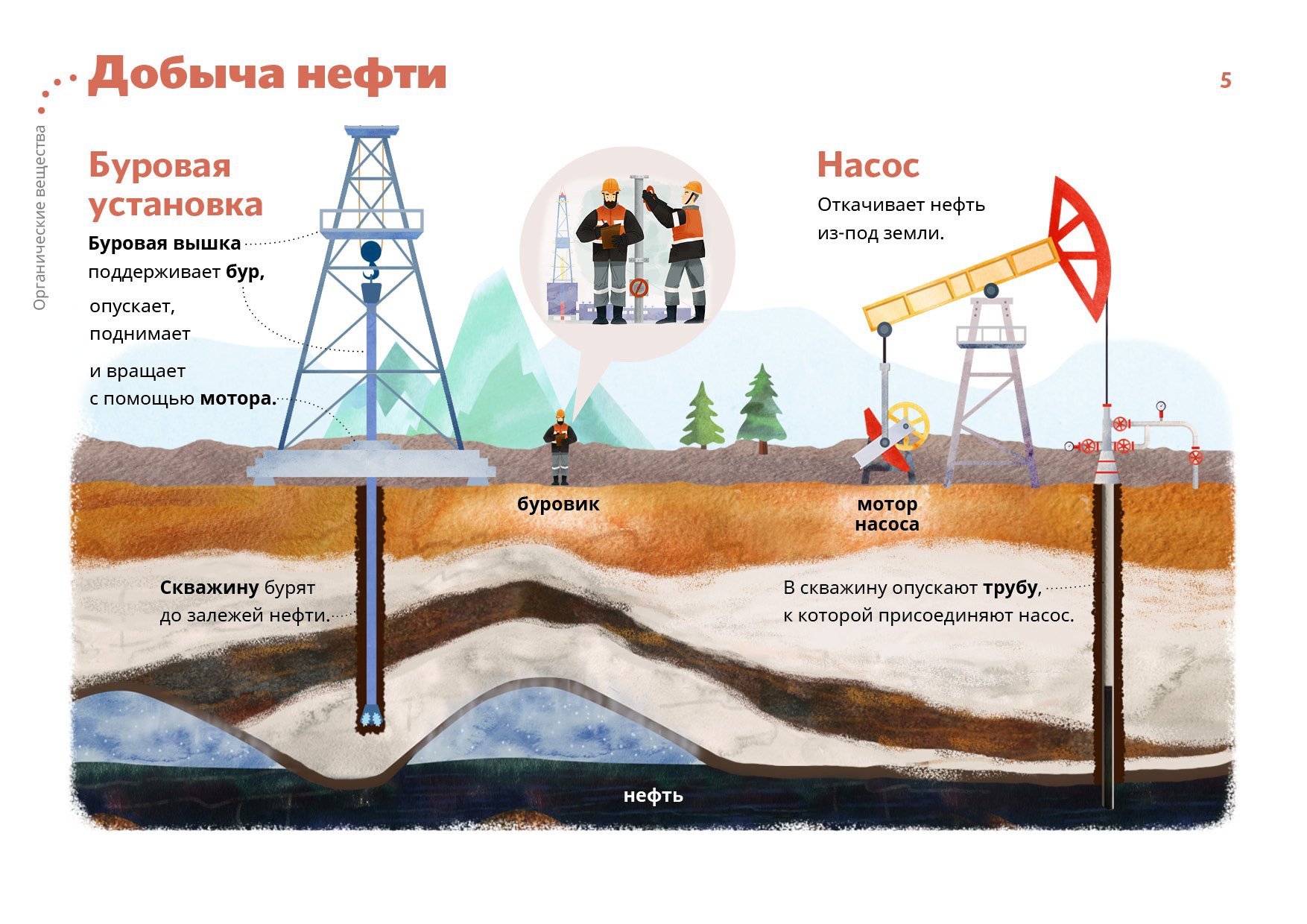 Нефтяные платформы
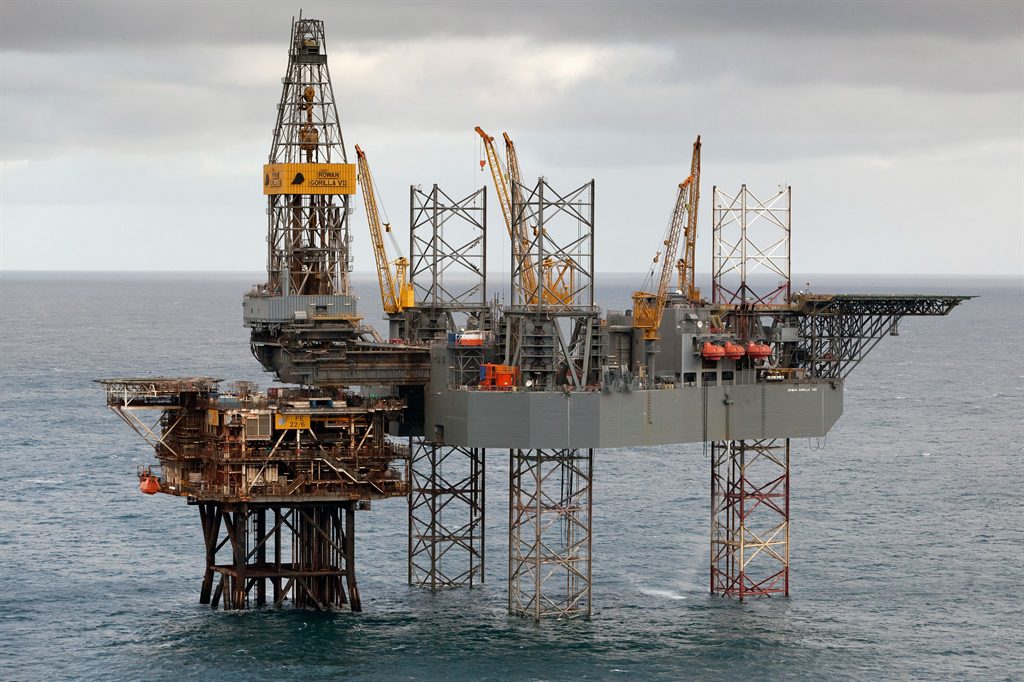 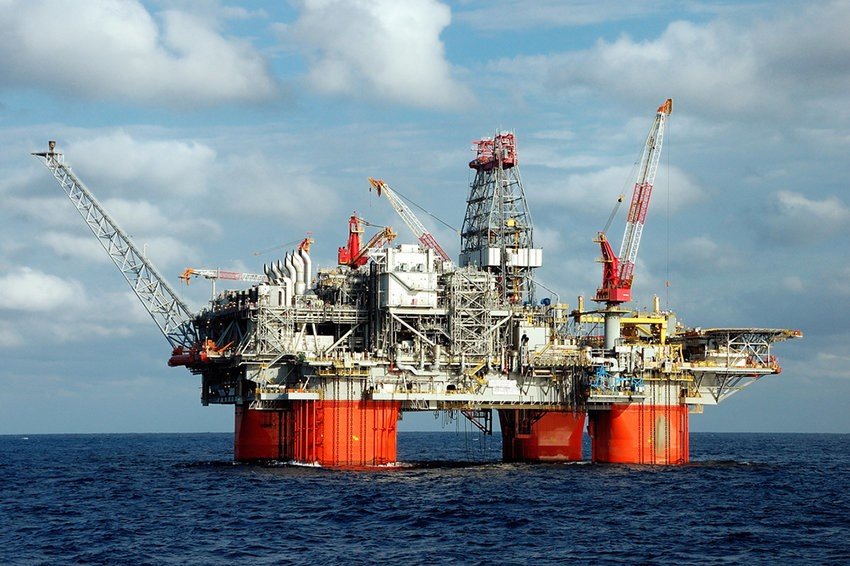 Разные виды нефтяных платформ
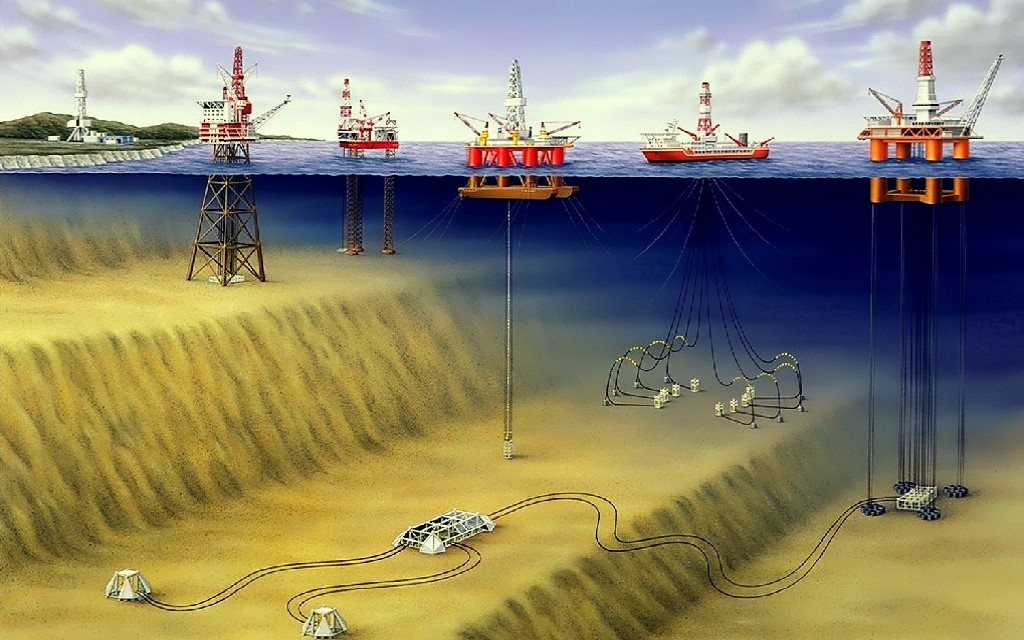 Нефтехранилище
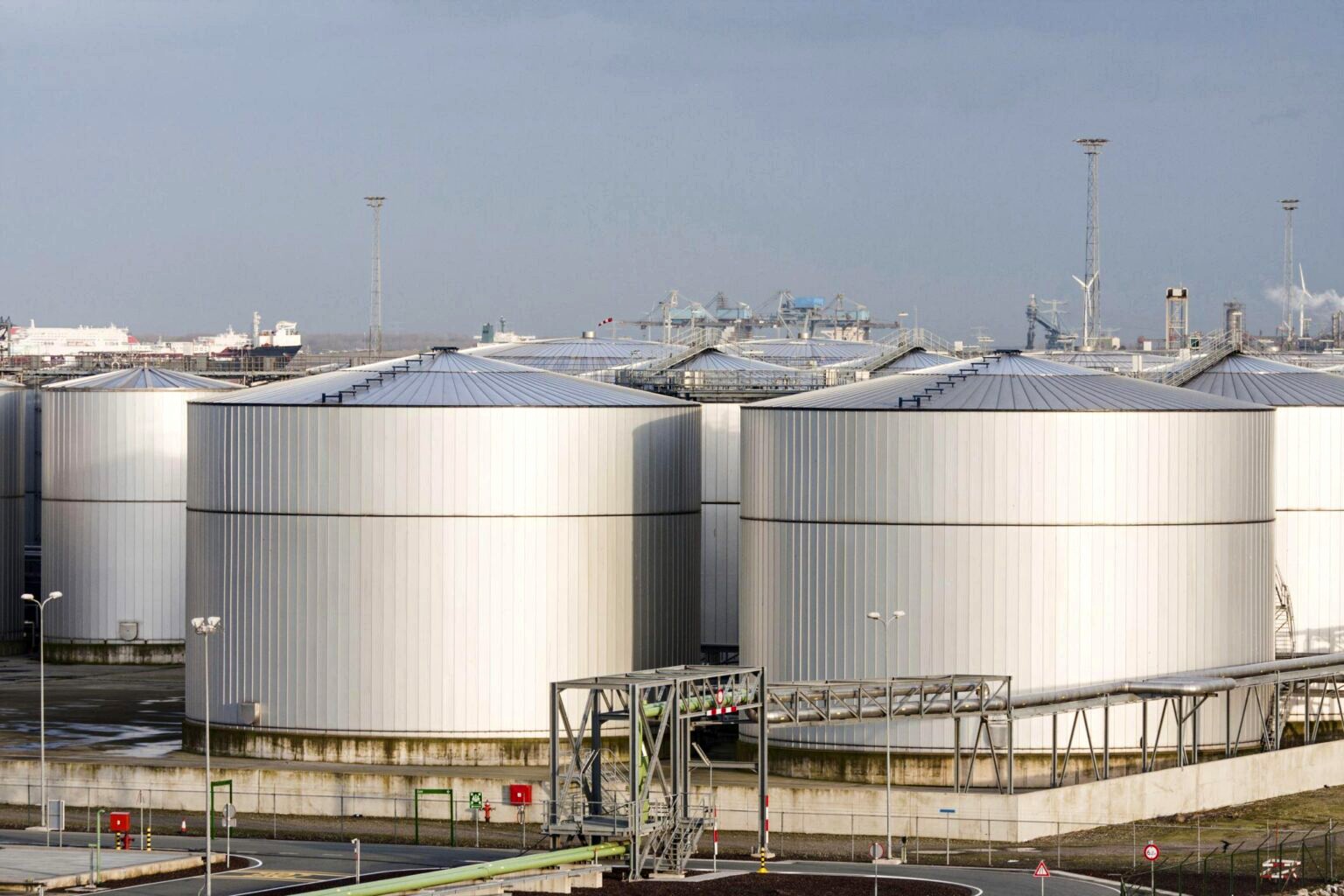 Нефтепровод
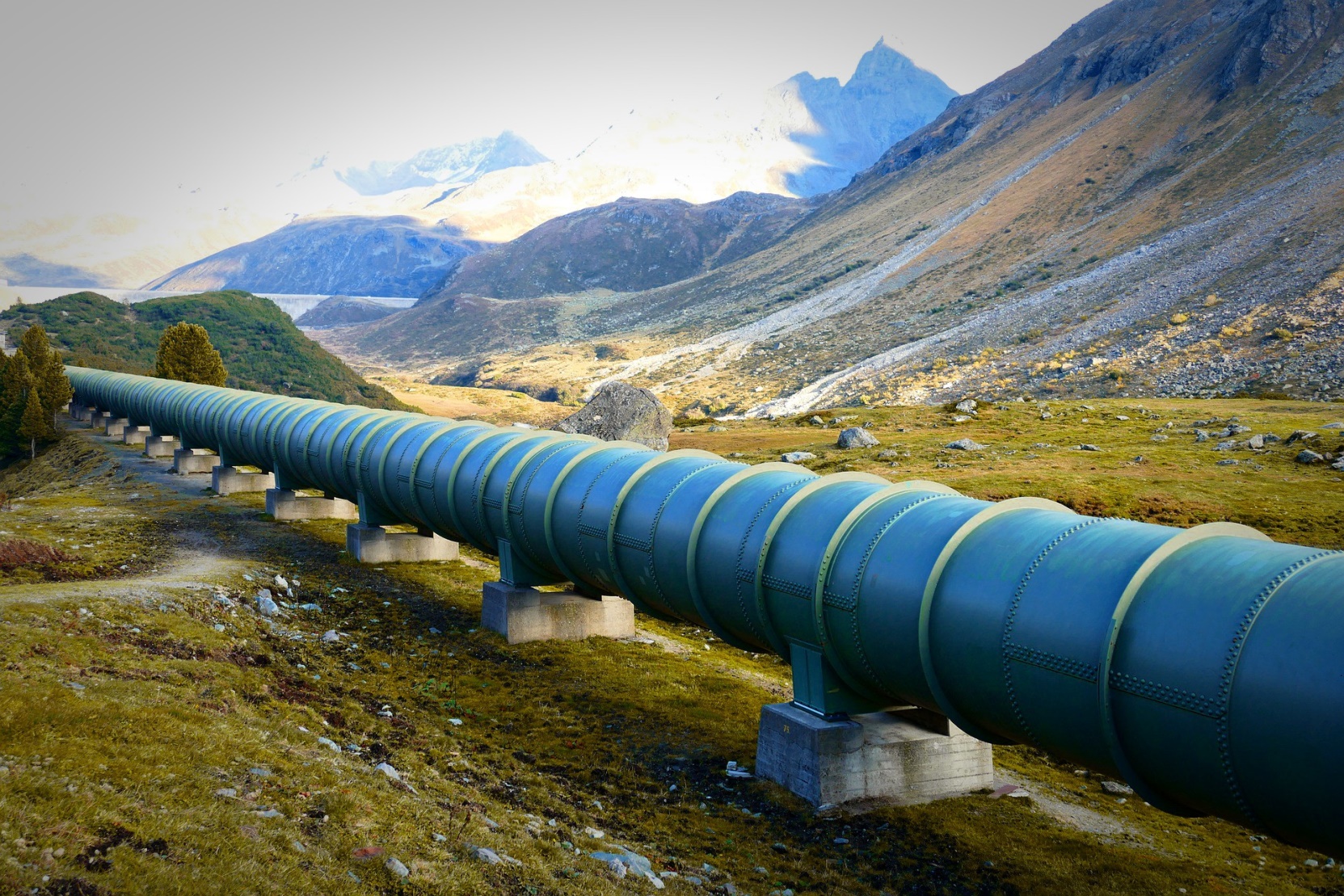 Перевозка нефти в цистернах  по железной дороге
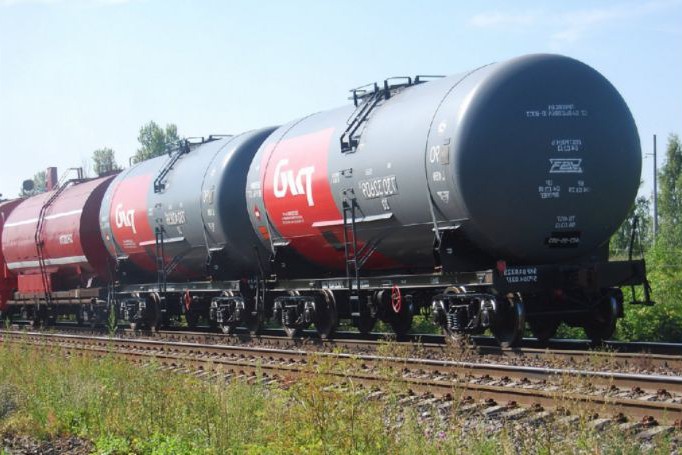 Нефтеналивной танкер
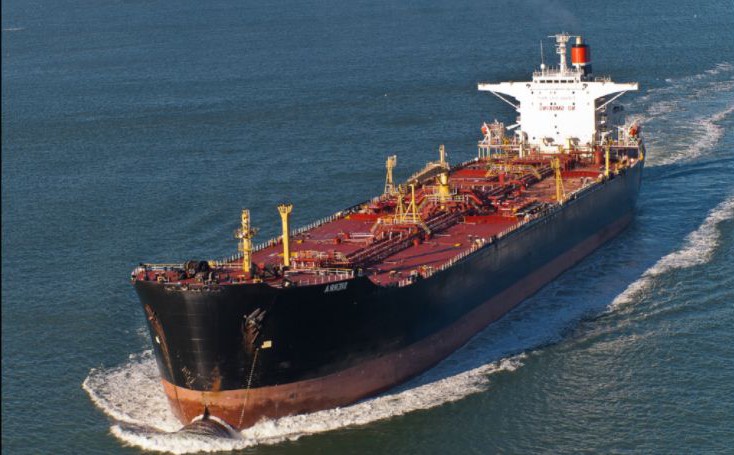 Из нефти получают жидкое топливо
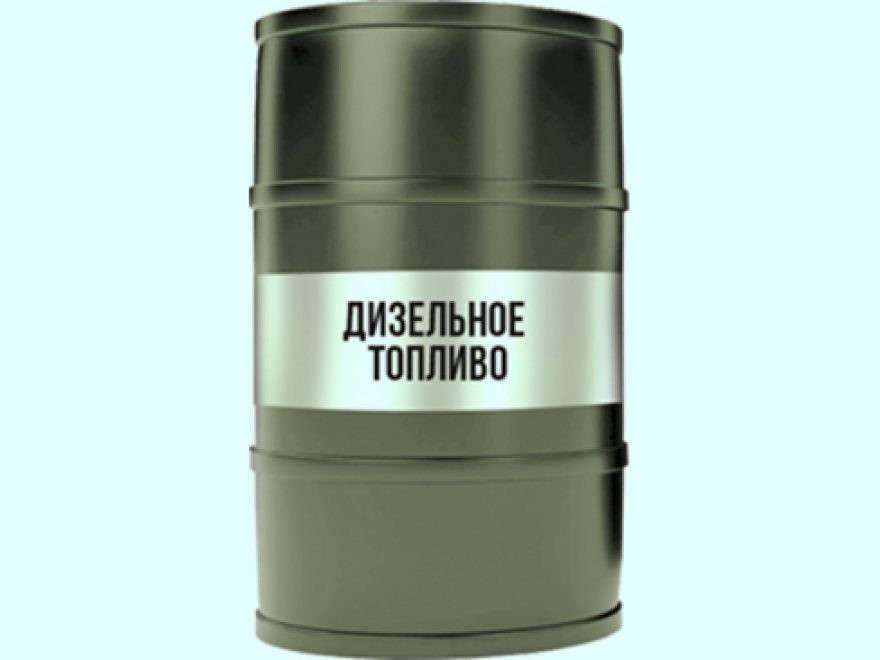 бензин
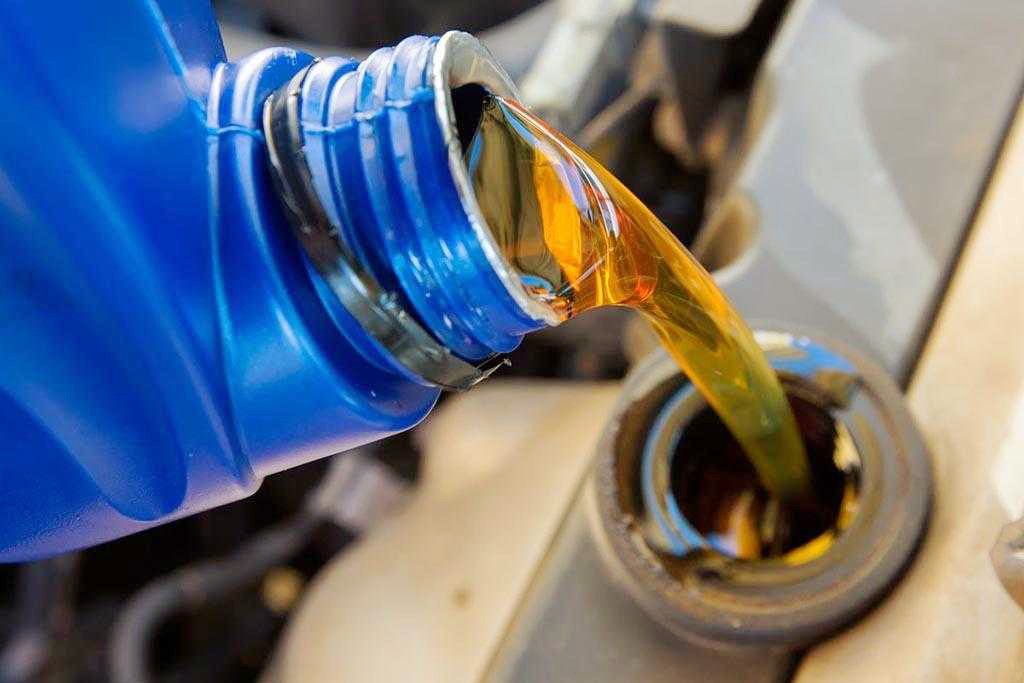 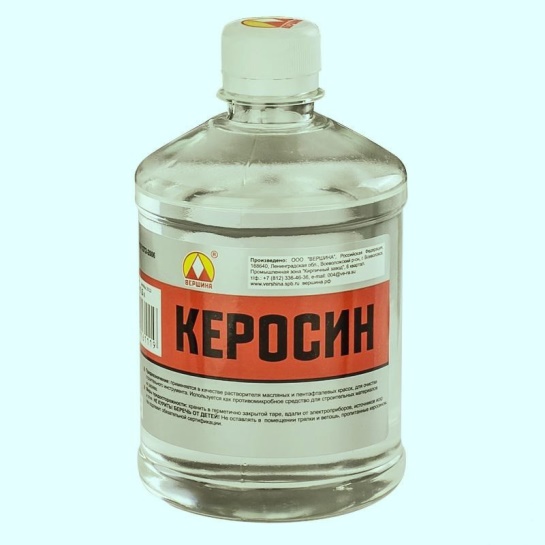 Полиэтилен и пластик – продукты переработки нефти
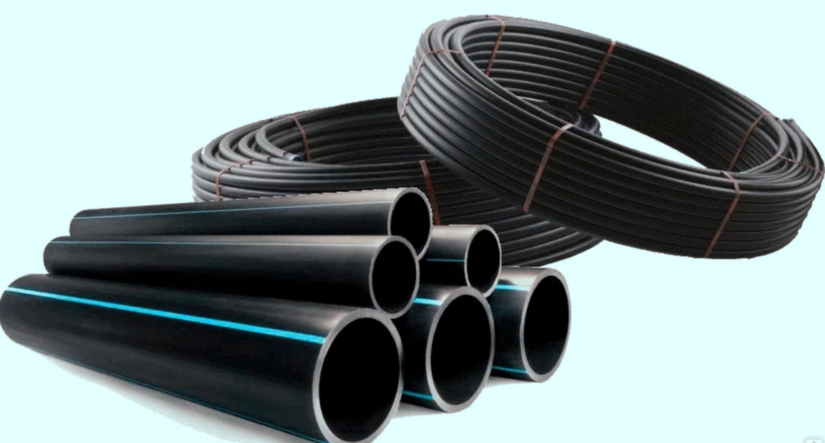 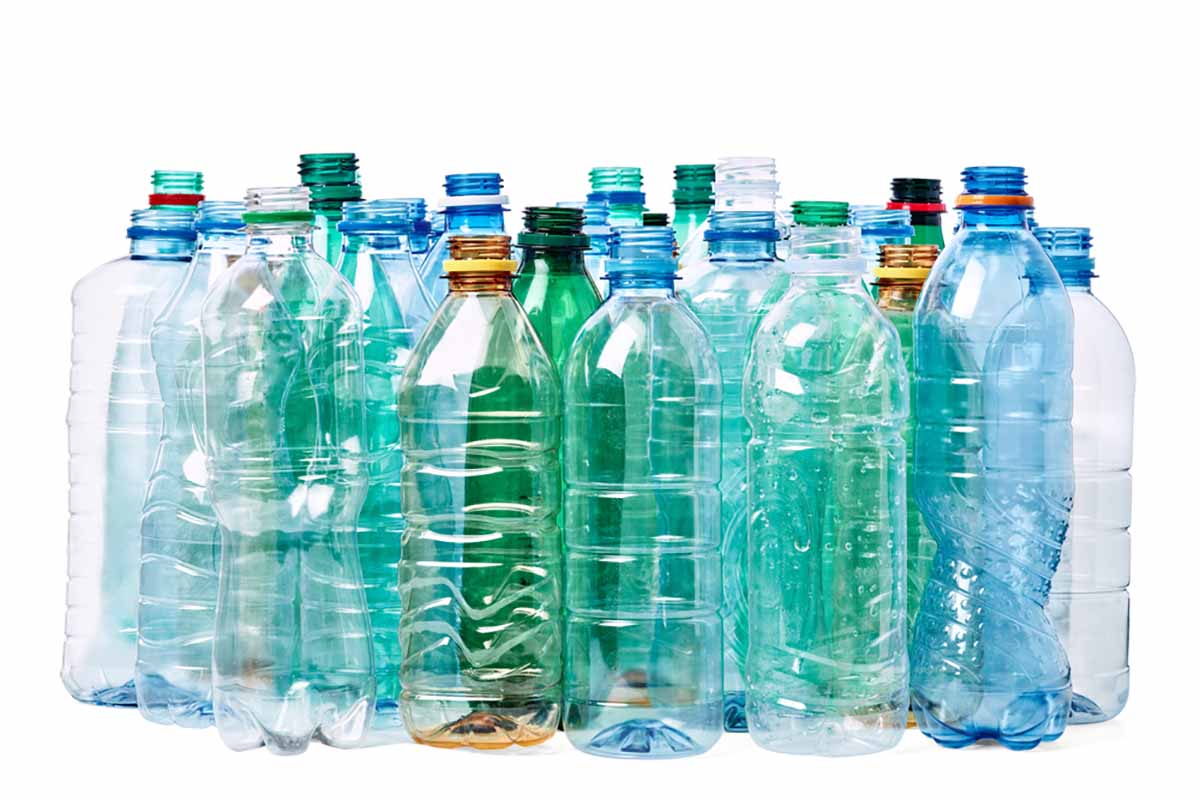 пластиковые бутылки
полиэтиленовые трубы
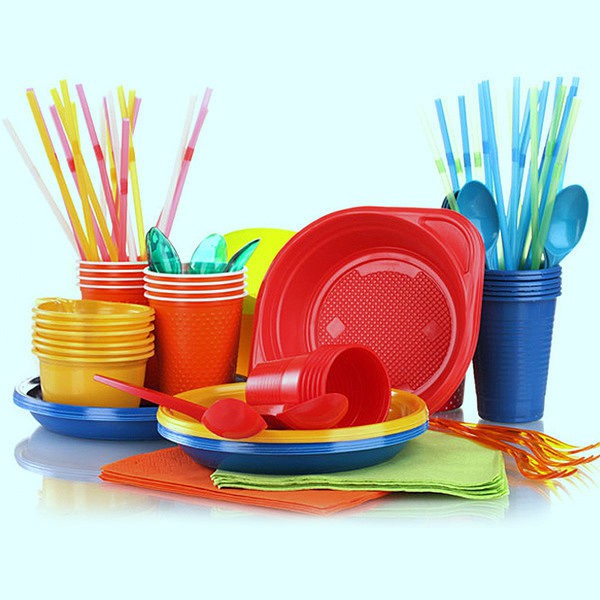 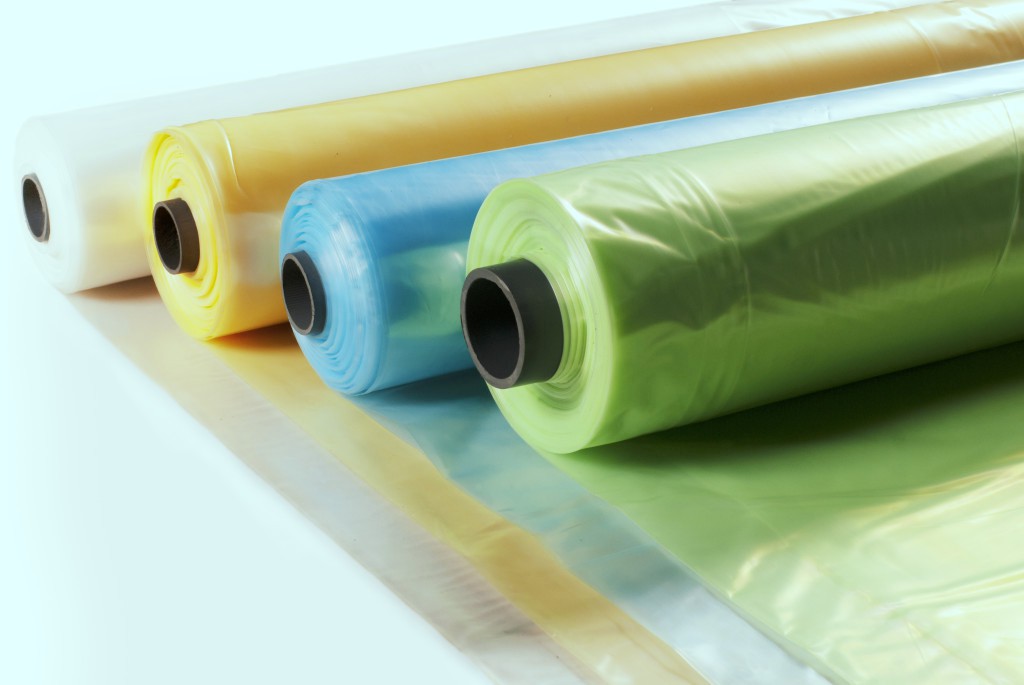 пластиковая посуда
полиэтиленовая плёнка
Синтетическая одежда  изготавливается из нефти
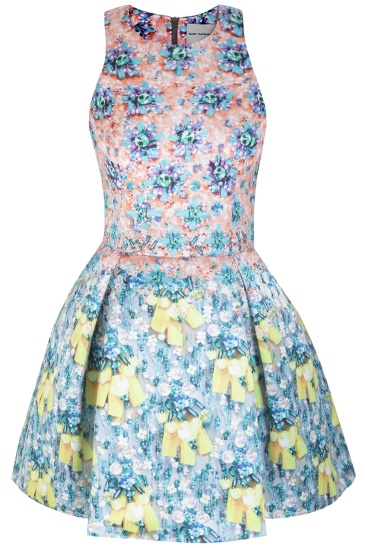 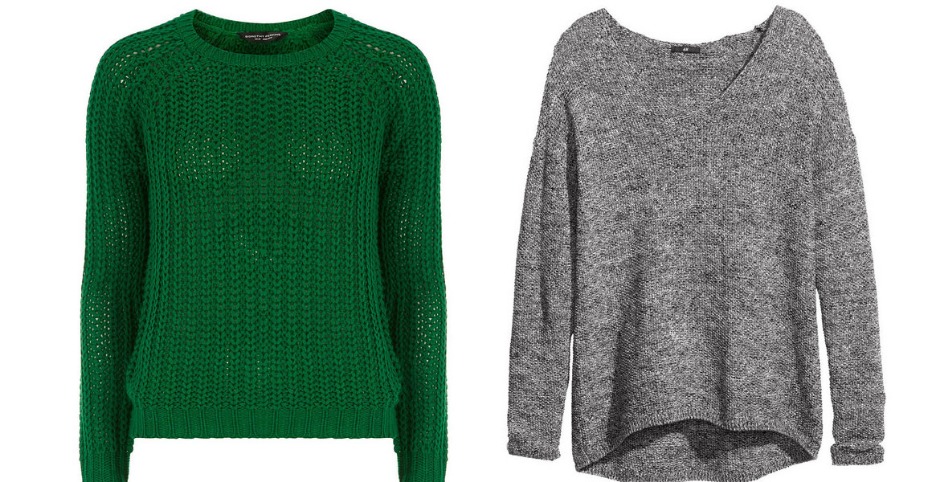 платье из полиэстера
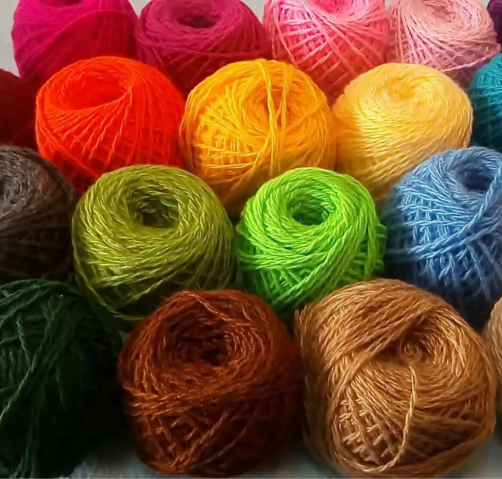 Одежда из  полиакрила
нитки из  полиакрила
Шины и камеры для автомобильных колёс получают из нефти
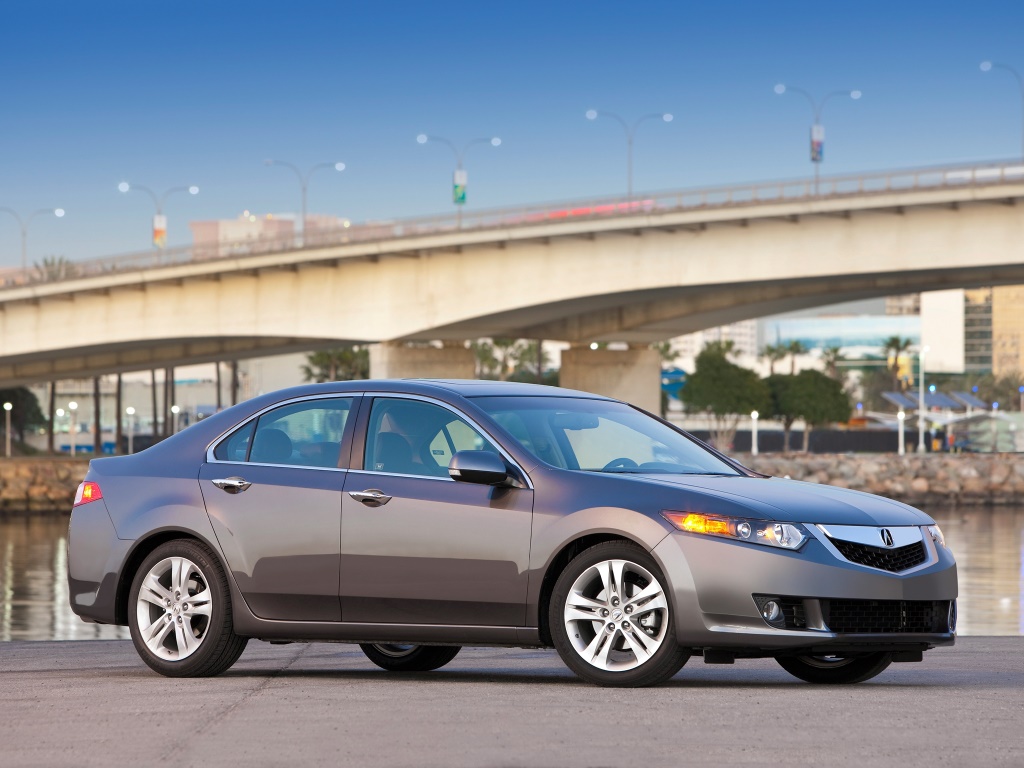 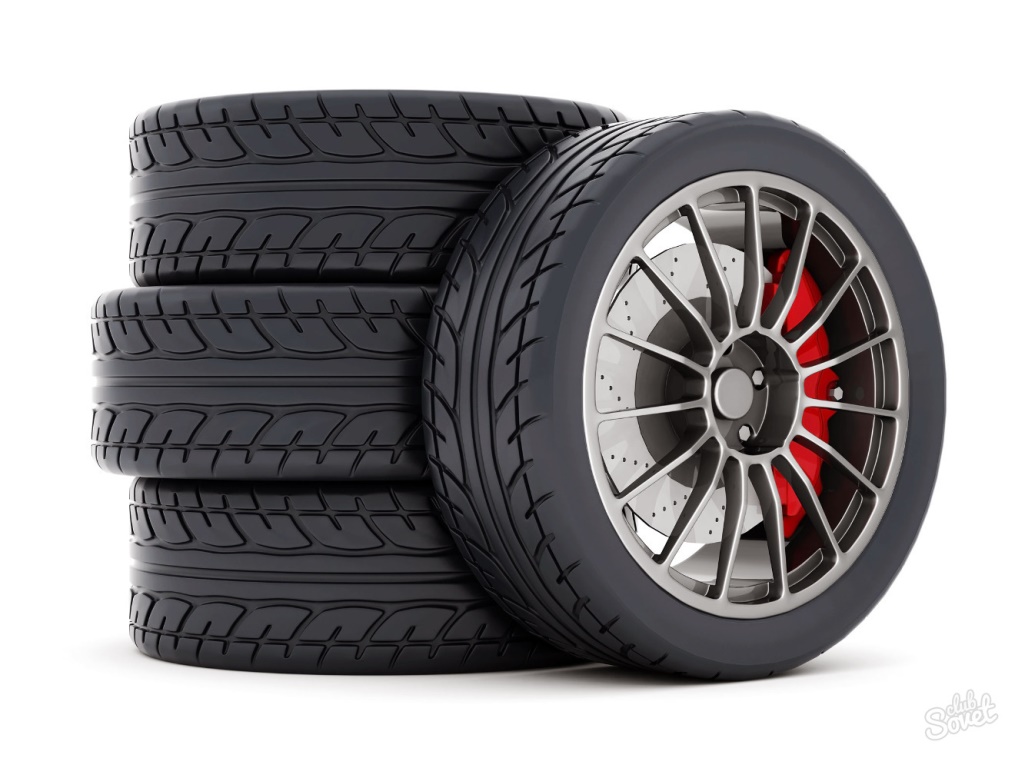 Попадание нефти в Мировой океан губительно для природы
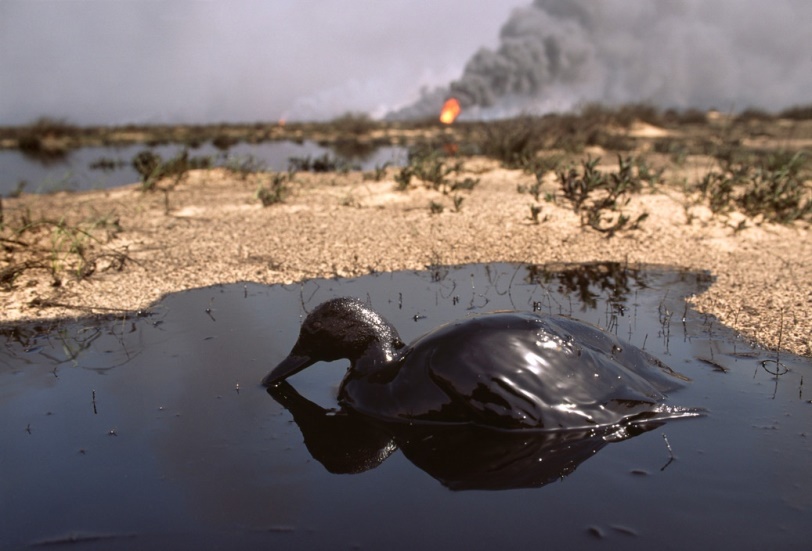 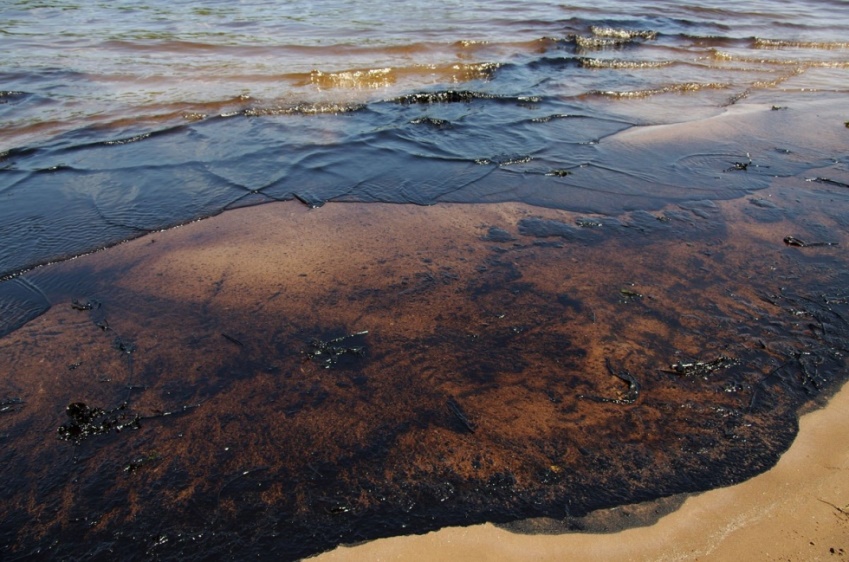 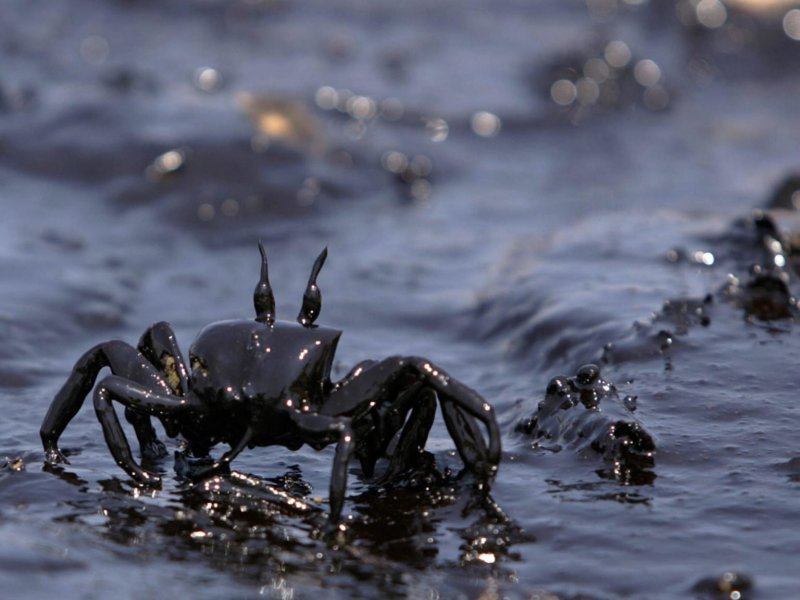 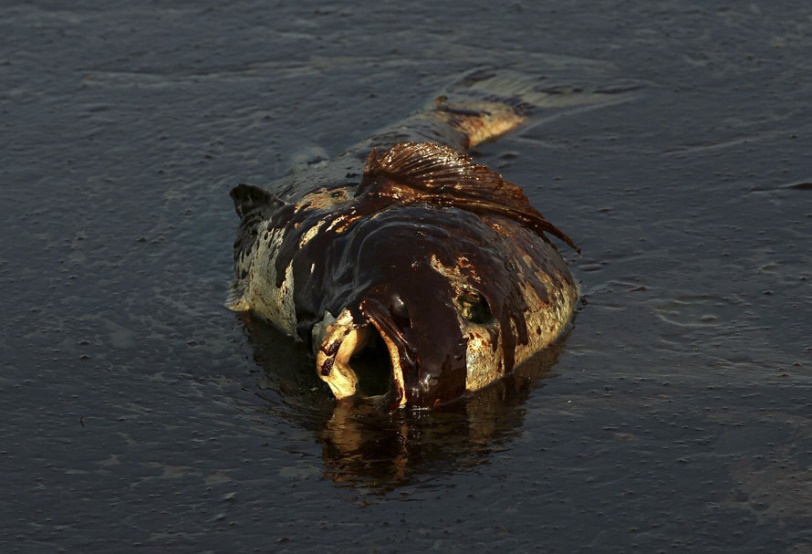 Не засоряй планету пластиковыми отходами!
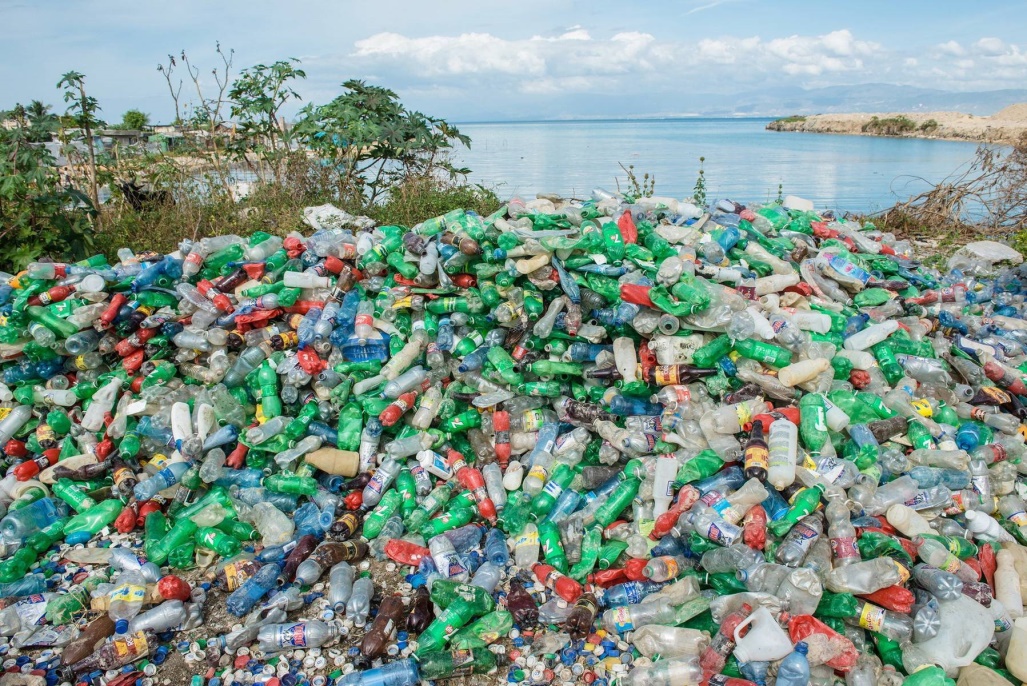 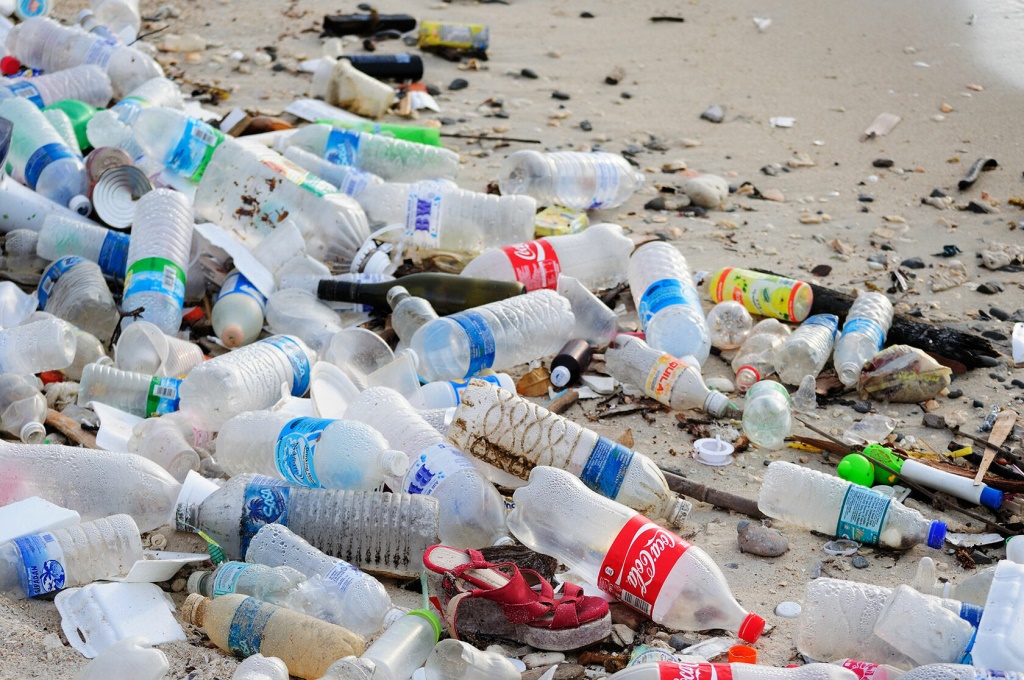 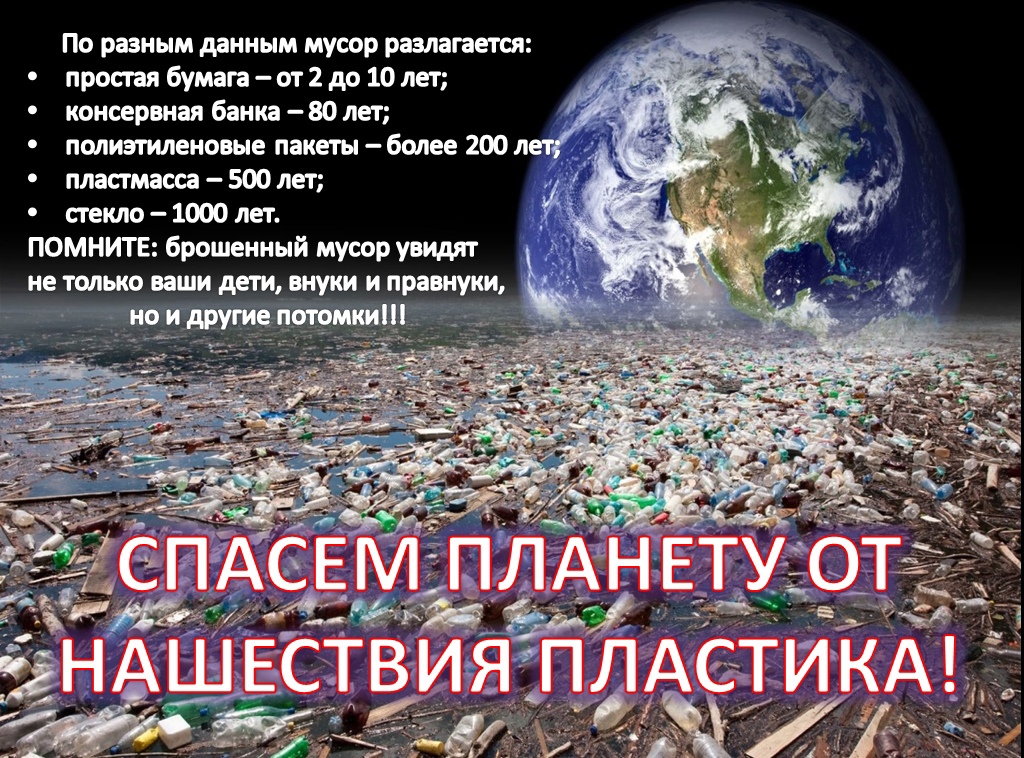 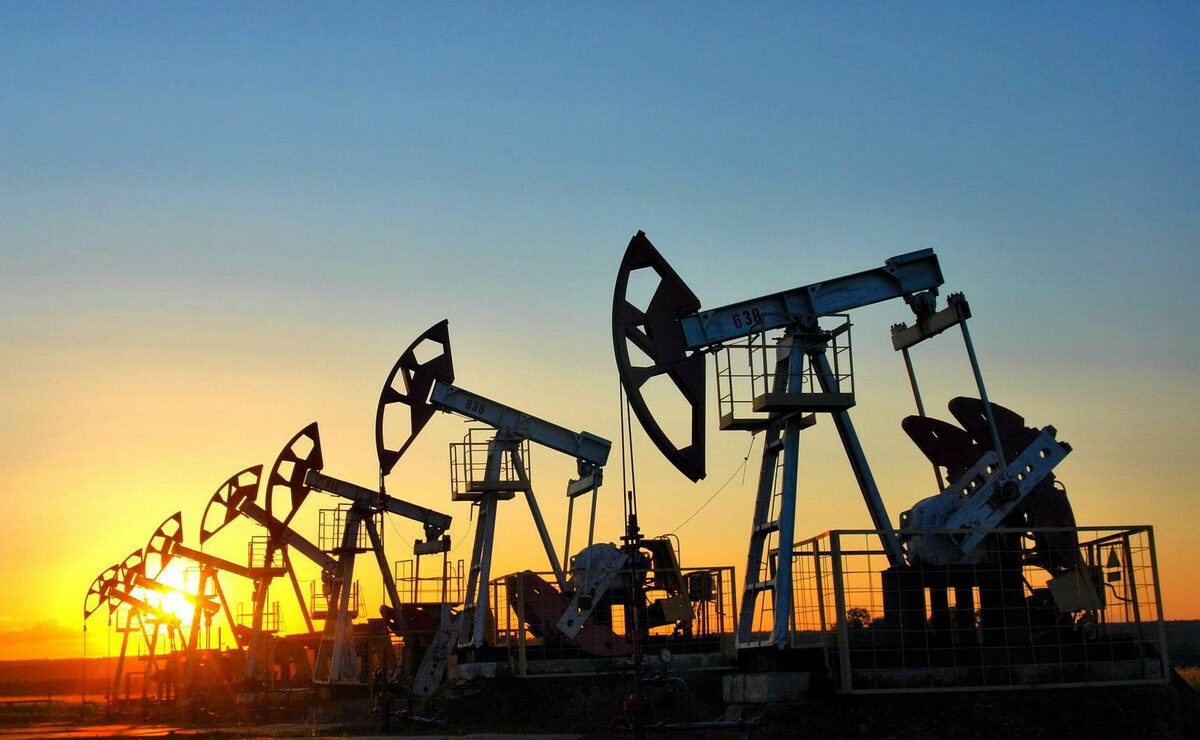 НЕФТЬ – ЧЁРНОЕ ЗОЛОТО